Taumatropio anti-virus!
…Eccolo, è lui! Il malefico, puzzolente, orrido… coronavirus!
Ma tranquilli bambini, lo sconfiggereMo!
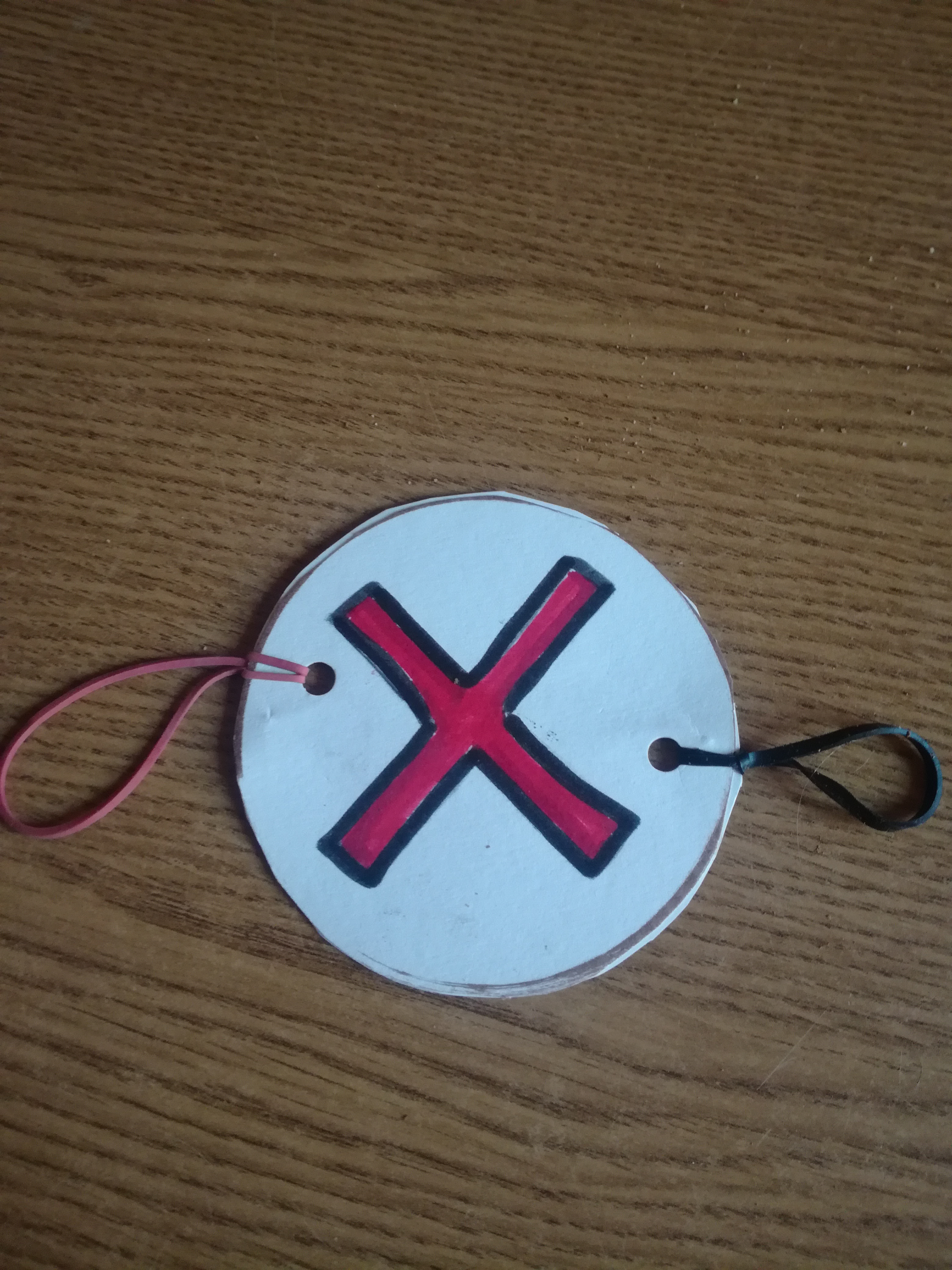 Materiale occorrente:-forbici-colla-carta o cartoncino-2 elastici -pennarelli-un oggetto utile a tracciare un cerchio (rotolo di scotch, bicchiere, barattolo… )- Una perforatrice (per chi ha usato il cartoncino) o una matita appuntita (per chi ha utilizzato carta semplice)
Tracciate un cerchio con lo scotch, o Con qualsiasi altra cosa di forma rotonda abbiate scelto..
… tracciate un altro cerchio
All‘interno del primo cerchio Disegnate il virus, come voi lo immaginate… largo alla fantasia!
All‘interno del secondo cerchio Disegnate invece una bella croce, colorandola del colore che preferite
Ora è il momento di ritagliare entrambi i cerchi… prendetevi tutto il tempo e cercate di essere precisi, i due cerchi dovranno combaciare
Bene bambini, ora spalmate un bello strato di colla sul retro di uno dei due cerchi e incollate insieme la croce e il virus
Adesso avrete bisogno di mamma o papà : chiedete loro di fare due buchi sul disco che avete realizzato…
… e di aiutarvi ad inserire un elastico in ciascun buco
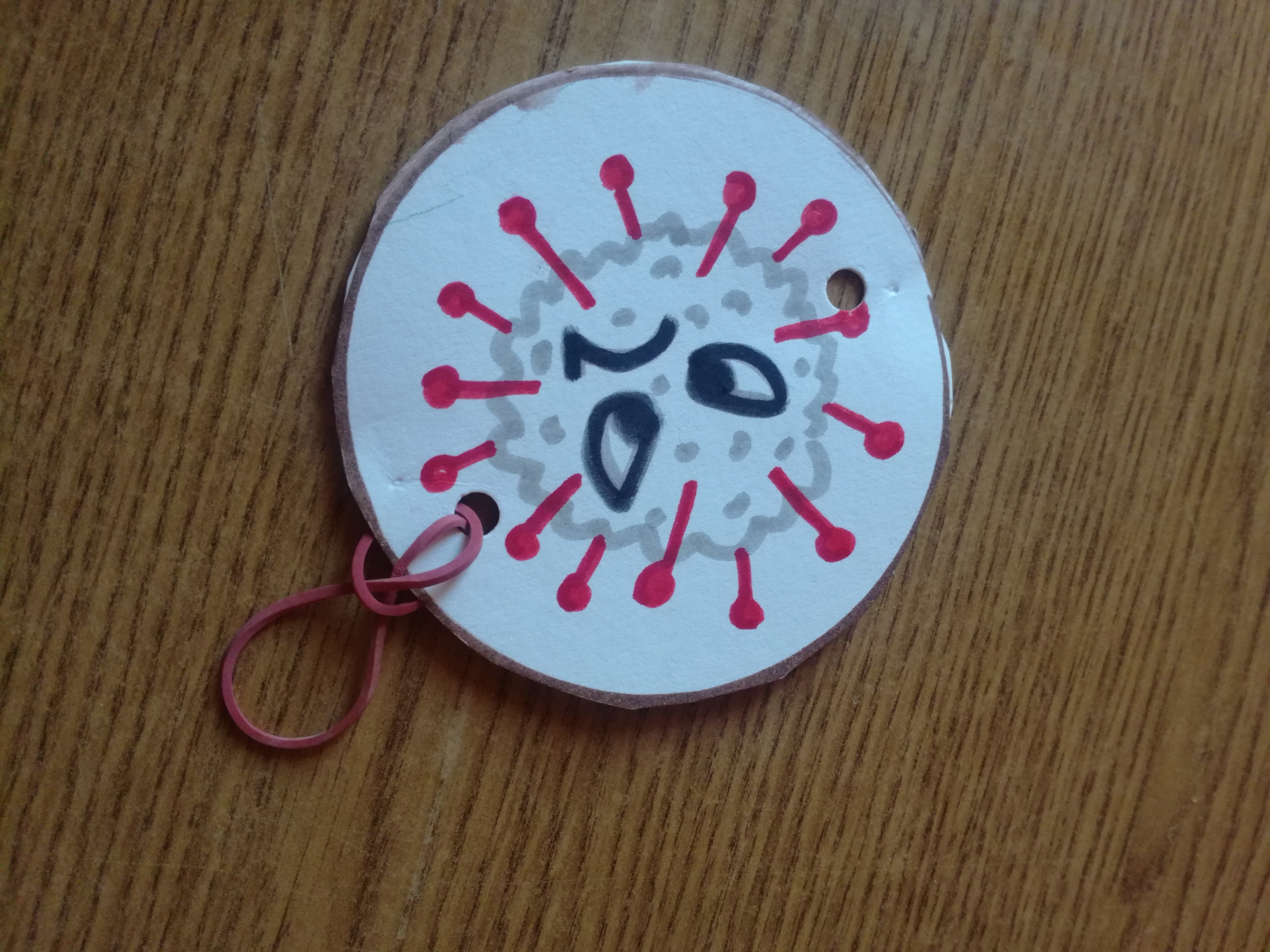 Ed ecco finito il vostro taumatropio anti-virus!!
Tenete tra pollice e indice i due elastici alle estremità e provate a far girare il vostro taumatropio su se stesso il più velocemente possibile…l'illusione ottica farà sì che il brutto muso del virus sembri sbarrato dalla croce che avete disegnato!
N. B. Nessuna bambina è stata maltrattata per la realizzazione di questa attività, ma è stata consenziente nella partecipazione❤️😁
Bambini, vi siete divertiti?Fateci sapere come è andata!